Información no disponible por considerarse de carácter confidencial con fundamento en la Ley de Transparencia y Acceso a la Información Pública del Estado de Jalisco y sus Municipios, Capítulo III de la Información Confidencial, Artículos 20, 21, 22 y 23.
Mientras tanto no se cumpla con lo establecido en el Artículo 100 de la Ley de Responsabilidades de los Servidores Públicos del Estado de Jalisco, que establece: 
"La publicitación de la información relativa a la declaración patrimonial por parte de los entes responsables a los que se refiere el artículo 93 de la presente ley, se hará siempre y cuando se cuente con la autorización previa y específica del servidor público de que se trate."
Al mes de Mayo de 2016 aún no se cuenta con la autorización de los obligados para publicar sus declaraciones patrimoniales.
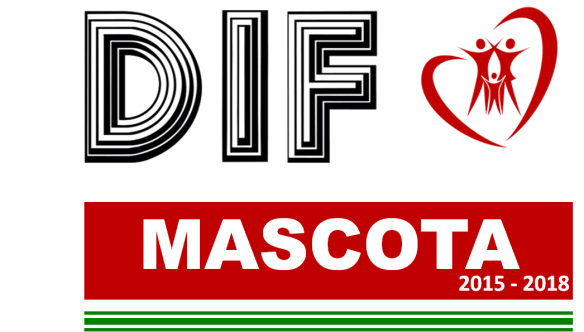